Презентация для объединения «Я - умница».
Педагог дополнительного образования Астанина Елена Альбертовна.
© ДДТ п. Сосьва, Астанина Елена Альбертовна, 2020 г.
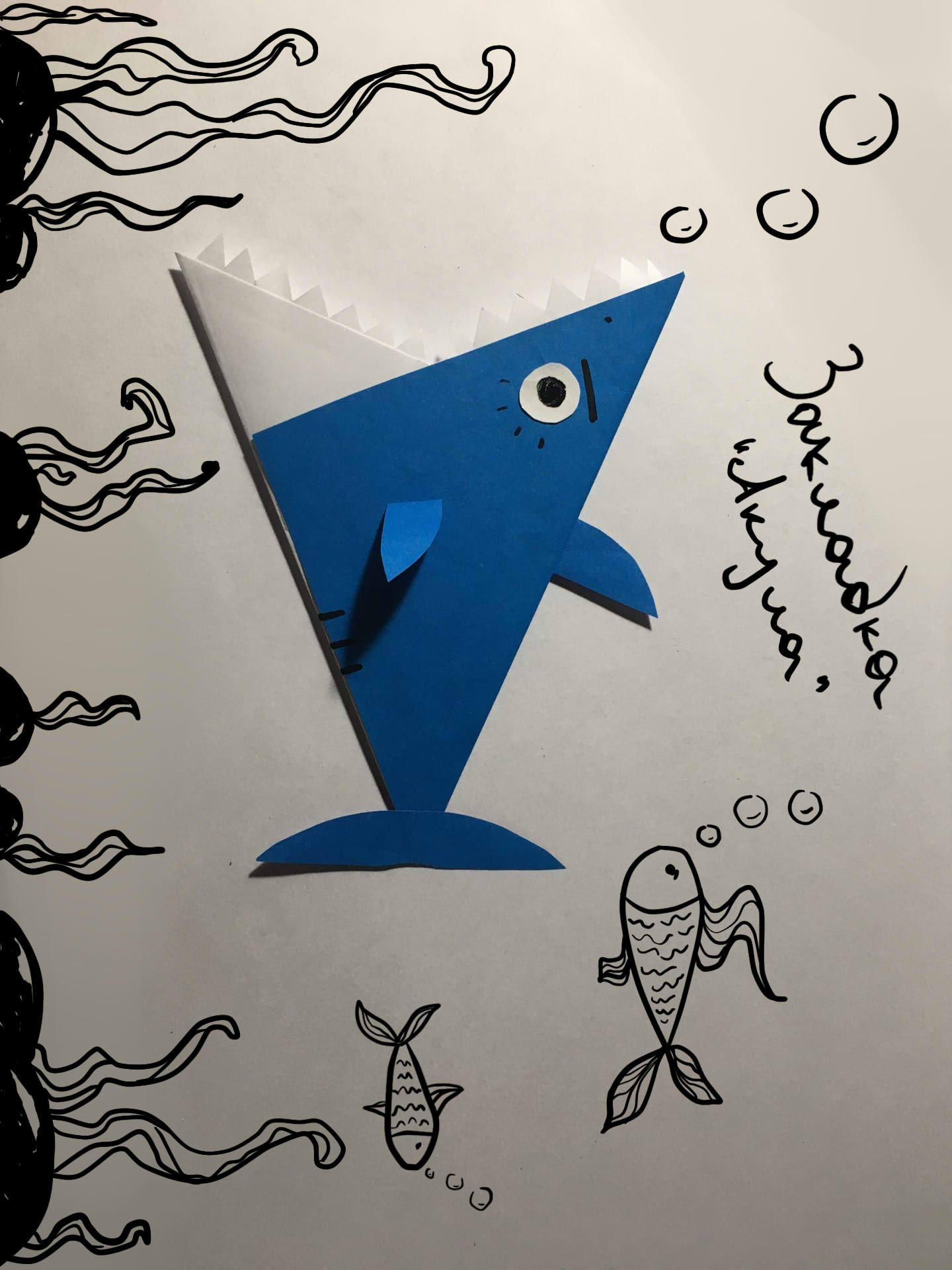 © ГАПОУ СО «СОПК», Астанина Мария, 49 ДПИ, 2020 г.
© ДДТ п. Сосьва, Астанина Елена Альбертовна, 2020 г.
© ДДТ п. Сосьва, Астанина Елена Альбертовна, 2020 г.
© ДДТ п. Сосьва, Астанина Елена Альбертовна, 2020 г.
© ДДТ п. Сосьва, Астанина Елена Альбертовна, 2020 г.
© ДДТ п. Сосьва, Астанина Елена Альбертовна, 2020 г.
© ДДТ п. Сосьва, Астанина Елена Альбертовна, 2020 г.
© ДДТ п. Сосьва, Астанина Елена Альбертовна, 2020 г.
© ДДТ п. Сосьва, Астанина Елена Альбертовна, 2020 г.
© ДДТ п. Сосьва, Астанина Елена Альбертовна, 2020 г.
© ДДТ п. Сосьва, Астанина Елена Альбертовна, 2020 г.
© ДДТ п. Сосьва, Астанина Елена Альбертовна, 2020 г.
© ДДТ п. Сосьва, Астанина Елена Альбертовна, 2020 г.
© ДДТ п. Сосьва, Астанина Елена Альбертовна, 2020 г.